Chapter 2: Solutions of Equations in one Variable
Chapter 2
Solutions of Equations in One Variable

Introduction
This chapter deals with ﬁnding solutions of algebraic and transcendental  equations of the forms
f (x)  0 ,	(2.1)
where we want to find a solution for the unknown x. An algebraic equation  is an equation constructed using the operations of , ,  and  , and  possibly root taking (radicals). Rational functions and polynomials are  examples of algebraic functions. Transcendental equations in comparison  are not algebraic. That is, they contain non-algebraic functions and possibly  their inverses functions. Equations which contain trigonometric functions,  inverse trigonometric functions, exponential functions, and logarithmic  functions are examples of non-algebraic functions which are called  transcendental functions. Transcendental functions also include many  functions deﬁned by the use of inﬁnite series or integrals.

Locating the Position of Roots (Programming Method)
To locate the position of roots of the function (equation) f (x)  0 by using  programming method, let   f (x)  be a continuous function on the interval  [a, b]. We divide the interval [a, b] into n subintervals a  x0  x1  x2 
...  x  b  where x  a  i h , i  0,1,..., n;  h= b  a . If f (x ) f (x	)  0
n	i
i
i1
n
for any 0in-1, then there exits c (x i , x i 1) for which f(c)=0.
20
Chapter 2: Solutions of Equations in one Variable


Example 2.1:
Find the approximate location of roots of the following functions:
1.		f (x)  x4  7x3  3x2  26 x 10  0	on the interval [-8,8] with n=4  and n=8.
2.	f (x)  x3  4x2 10  0  on the interval [1,2] with n=5.

3.	f (x)  x3  132 x2  28 x  147 on the interval [-1,4] with n=5.
32	32	32

Solution: (1):  Let n=4, h= b  a  8  (8)  4 :
n	4
There is a root between (-4,0) and (4,8).  If n=8, h=2:
There is a root between (-2,0), (0,2), (2,4) and (4,6).
Solution: (2): Let n=5, h=0.2
There is a root between (1.2,1.4).
Solution: (3): Let n=5, h=1
21
Chapter 2: Solutions of Equations in one Variable


There is a root between (-1, 0), (1, 2) and (3, 4), see Figure 2.1.
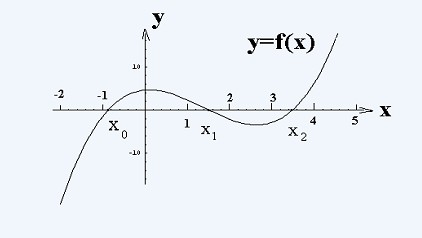 Figure 2.1. Graph of	f (x)  x3   132 x2   28 x  147
32	32	32
Numerical Methods:
We shall discuss some numerical methods for solving algebraic and  transcendental equations.

Bisection Method
One of the first numerical methods developed to find the root of a nonlinear  equation (2.1) was the bisection method (also called binary-search method).  The method is described as follows:
Suppose a continuous function f defined on the interval [a, b] is  given with f(a) and f(b) of opposite sign (i.e. f (a) f (b)  0 ). Then, by
intermediate value theorem 1.2.5, there exists a point c(a, b) such that

f(c)=0. If we choose the midpoint c= b  a , then three possibilities arise:
2
<0	there is a root between a, c  d= a  c ,
2

there is a root between b, c  d= b  c ,
If f(a)f(c)	>0
2
=0	c is an exact root ((Stop)).
22
Chapter 2: Solutions of Equations in one Variable


We stop iteration if the interval width is as small as	desired i.e.
| xi   xi1 |   for any i.
Advantages of Bisection Method
The bisection method is always convergent. Since the method brackets  the root, the method is guaranteed to converge.
As iterations are conducted, the interval gets halved. So one can  guarantee the decrease in the error in the solution of the equation.
Drawbacks of Bisection Method
The convergence of bisection method is slow as it is simply based on  halving the interval.
If one of the initial guesses is closer to the root, it will take a larger  number of iterations to reach the root.
If a function f (x) is such that it just touches the x-axis (Figure 2.2) such
as f (x)  x2  0 , it will be unable to find the lower guess, a , and the  upper guess, b , such that  f (a) f (b)  0 .
For functions	f (x) where there is a singularity (A  singularity in a  function is defined as a point where the function becomes infinite. For
example, for a function such as 1 , the point of singularity is x=0 as it
x
becomes infinite) and it reverses sign at the singularity, bisection  method may converge on the singularity (Figure 2.3).
An  example  include	f (x)  1	and a  2;  where   b  3are  valid  initial
x
guesses which satisfy  f (a) f (b)  0 .
However, the function is not continuous and the theorem that a root exists  is also not applicable.
23
Chapter 2: Solutions of Equations in one Variable
f(x)
x

Figure 2.2 Function f  x  x2  0 has a single root at x  0 that cannot be
bracketed.


f(x)
x
Figure 2.3 Function  f  x  1  0  has no root but changes sign.
x
Example  2.2:  Find  an  approximate  root  of	f (x)  x2   2  in  the  interval
[1, 2] by using Bisection method if it is possible with error  104 .
Solution: It is possible to use bisection method because f is continuous on
[1, 2] and f(a)=f(1)=-1=-ve; and f(b)=f(2)=2=+ve,
	f(a)f(b)=-2<0 (i.e. a root lies between 1 and 2).  We have the formula:

x1= a  b  1 2  1.5 ,	|x1-a|=0.5>.
2	2
24
Chapter 2: Solutions of Equations in one Variable


Find x2:
f(x1)=0.25=+ve. So the root lies between 1 and 1.5.
 x2= x1  a  1.25 ,	|x1-x2|=0.25>.
2
Find x3:
f(x2)=-0.437=-ve. So the root lies between 1.25 and 1.5.

	x3= x1  x2  1.375 ,	|x2-x3|=0.125>.
2
⁝
Stop iteration if | xi  xi1 |104 for any i=1, 2, ….
Example  2.3:  Find  an  approximate  root  of	f (x)  x log(x) 1
interval [1, 2] by using Bisection method with error    103 .
in the
Solution: f(x0)=f(1)=-1=-ve; f(x1)=f(2)=0.3863=+ve.
	f(x0)f(x1)= -0.3863<0 (i.e. a root lies between 1 and 2).  We have the formula:
| x   x  | 0.5   .
x   x0   x1   1 2  1.5 ,
2
1	2
2	2
Find x3 :
f(x2)=-ve. So the root lies between 1.5 and 2.
| x   x  | 0.25   .
	x   x1  x2   1.75,
3
2	3
2
Find x4 :
f(x3)=-ve. So the root lies between 1.75 and 2.
| x   x  | 0.125   .
	x   x1  x3   1.875,
4
3	4
2
Find x5 :
25
Chapter 2: Solutions of Equations in one Variable


f(x4)=+ve. So the root lies between 1.75 and 1.875.
	x   x3   x4   1.8125 ,
5
2
Similarly, we get:
x6=1.78125,
x7=1.765625,  x8=1.7578125,  x9=1.76171875,  x10=1.763671875,  x11=1.762953125.
So the root is x11=1.762953125 with error    103 .
Theorem 2.1: Let f C[an ,bn ] and suppose f (a) f (b)  0 . The bisection  procedure generates a sequence {Pn} approximating P with the property
P   P   b  a ;  n  1.
2n
n
Proof: For each n  1, we have b   a   b  a and P(a ,b ) . Since,
2n1
n	n
n	n
Pn= 1 (a  b)  for all  n  1, it follows that
2
P   P   1 (b   a  )  b  a ;  for all n  1.
2n
n	n	n
2
Example 2.4: Determine approximately how many bisection iterations are  necessary to solve f(x) with error  over [a, b].
Solution: We must find an integer n that will satisfy P  P  b  a  .
2n
n
b  a  2n .


26
Chapter 2: Solutions of Equations in one Variable


By taking the natural logarithm to the both sides of the above equation, we  get:
ln  b  a 
	
 b  a 

ln	  nln(2) , which implies that  n      	 .

ln(2)
	
For example, if f(x)=x3+4x-10=0,  105 and [1,2].  ln  2 1
	
ln(105 )	11.512925
5
10
	 
 16.6096   n=17  (number  of
n 

ln(2)
ln(2)	0.693147
iterations).

2.3.2 False-Position Method (Regula Falsi Method)
The method of False-Position is often referred to as the method of linear  interpolation or the Latin equivalent (Regula falsi method). It is a method  that is sometimes used in the attempt to speed up the bisection method.  Suppose a continuous function f defined on the interval [a, b] is given with  f(a) and f(b) of opposite sign (i.e. f(a)f(b)<0). To derive a formula for  false-position method, approximate the graph of f by a straight line on  [a, b ] connecting (a, f(a)) and (b, f(b)) which intersect x-axis at (c,0) where
c is more approximate to the exact (actual) root than a and b.
To obtain a formula for c, we use the slop equality:
f (b)   f (a)   f (b)  y    f (b)   f (a)   f (b)  0  c  af (b)  bf (a) .
b  a	b  x	b  a	b  c	f (b)  f (a)
To find another approximation:
<0	there is a root between a, c d= af (c)  cf (a) ,
f (c)   f (a)
If f(a)f(c)	>0
=0
there is a root between b, c d= bf (c)  cf (b) ,
f (c)  f (b)
c is an exact root ((Stop)).
27
Chapter 2: Solutions of Equations in one Variable


We stop iteration if the interval width is as small as desired, i.e.,
| xi   xi1 |   for any i.
Straight line
(b, f(b))
(b,0)
(a,0)
(c,0)

y=f(x)
(a, f(a))
Figure 2.4 Linear Interpolation
Example 2.5: Find an approximate root of f (x)  x2  2x 1  0 , between  [-1,0] by using False-Position method with error    105 .

Solution: Let x1=-1, x2=0, f(x1)=2=+ve and f(x2)=-1=-ve.

	f(x1)f(x2)=-2<0 (i.e. a root lies between -1 and 0).

We will have the formula

x   x1 f (x2 )  x2 f (x1) .
3
f (x2 )   f (x1)
 1 f (0)  0  f (1)  1 (1)  0  2  0.33 .
f  (0)  f  (1)	1 2
	x
|x3-x2|=0.33>.
3
Find x4:
f(x3)=-0.22=-ve. So the root lies between -1 and -0.33.
x1 f (x3 )  x3 f (x1)
	x  
 0.4 .
|x4-x3|=0.07>.
4
f (x3 )   f (x1)
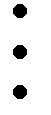 Stop iteration if |xi-xi+1| for any i=1, 2, ….
28
Chapter 2: Solutions of Equations in one Variable


2.3.3 Secant Method
Suppose a continuous function f defined on the interval [a, b] is given, but  now we do not force the iterates to bracket a root. The graph of the function  f is approximated by a secant line (see Figure 2.5), we get:

f (b)  f (a)  f (b)  y , which can be solved for x.
b  a	b  x
f (b)   f (a)   f (b)  0 .
b  a	b  x1
Secant line
i.e.,
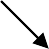 y=f(x)
  x   af (b)  bf (a) .
1
f (b)   f (a)
(a,0)
(b,0)
		
(x2,0)
(x1,0)
Similarly
Figure 2.5 Secant line graph
x   bf (x1)  x1 f (b)
2
f (x )  f (b)
1
In general, x	 xi f (xi1)  xi1 f (xi ) for i=0, 1, … .
i2
f (x	)  f (x )
i1	i
The value of xi+2 is an approximate root of f if |xi+2-xi+1|< for any i.
Note 2.1: Differences between the secant and false-position methods
In the false position method, the latest estimate of the root replaces  whichever of the original values yielded a function value with the same  sign as f (xr ) . The root is always bracketed by the bonds and the method
will always converge.
For the secant method, xi1  replaces xi and xi replaces xi1 . As a result,  the two values can sometimes lie in the same side of the root and lead to
divergence. But when the secant method converges, it usually does it at a  quicker rate.
29
Chapter 2: Solutions of Equations in one Variable


Theorem 2.2: The errors for the secant method satisfy the equation
f (n )
 enen1
e
f  is  continuous,  ei   (exact  root)  xi ,
where
n1
2	f ( )
n
i=n-1, n, n+1;	  xn  xn1  and n , n	lie in the smallest interval
containing  xn ,  xn1  and  .
Proof: We have en1     xn1 . Hence
   xn1 fn   xn fn1   en1 fn   en fn1
e
n1
f  f	f  f
n	n1	n	n1
 en1 fn   en fn1   xn1  xn  .
xn1  xn	fn  fn1
Now,
fn  f ()  fn1  f ()
xn   	xn1  
fn
 fn1
en	e
en1 fn   en fn1   e e
.
n1
 e e
n n1 x
n n1
x	 x
x
x  x
n1	n
n1	n
n	n1
Let,
F (x)   f (x)   f () ,
(2.2)
x  
then by mean value theorem 1.2.3,we get
fn  f ()  fn1  f ()
xn   	xn1  
F (x  )  F (x	)

 F (  ) .
n
n1

n
x  x
x  x
n	n1	n	n1
From (2.2),  F(x)  (x  ) f (x)   f ()   f (x)
(x  )2
 (  x)2

and   f ()  f (x)  (  x) f (x)
f () (By using Taylor's theorem and
2
the continuity of	f  (x) ).
f ()  2
f (  )

or F ( ) 
n
Hence, F(x) 
n
2
30
Chapter 2: Solutions of Equations in one Variable
f (	x	 x
e e	f ( )


.
n	n
1	n
n  n1
n
 e	 e e
 
n1	n   n1 
 f
2	f (  )
2
f
	
n	n1
n
Example 2.6: A real root of the equation	f (x)  x3  5x 1  0  lies in the
interval (0, 1). Perform four iterations of the secant method and the False-  position method to obtain this root.

Solution: We have  x0   0,  x1 1,	f0   f (x0 ) 1,	f1  f (x1)  3 .
Secant formula
	
x  x	x f  x f
1	0
0 1	1 0
x   x 
f 
 0.25,	f    0.234375.
2	1	 f
 1
2
f
f  f
 1	0 
1	0


x   x
2	1
f    0.074276 .
f  x1 f2  x2 f1  0.186441,
x   x  
3	2	 f
  2
3
f
f  f
   2	1 
2	1


x  x
x  f  x f
f    0.0000470 .
 0.201736 ,
3	2
2 3	3 2
x   x  
f 
4	3	 f
  3
4
f
f  f
  3	2 
3	2


x   x
4	3
x   x  
f  x3 f4  x4 f3   0.201640.
5	4	 f
  4
f
f  f
  4	3 
4	3
False-position method


x  x
x f  x f
1	0
0 1	1 0
x   x 
f 
 0.25,	f    0.234375.
2	1	 f
 1
2
f
f  f
 1	0 
1	0
Since f0  f2  0, there is a root r between (x0 , x2 ). Therefore,
	
x   x
2	0
x   x  
f    x0 f2   x2 f0   0.202532 ,	f   0.004352 .
3	2	 f
   2	3
f
f  f
  2	0 
2	0
Since f0  f3  0, there is a root r between (x0 , x3) . Therefore,
	
x   x	x f  x f
3	0
0   3	3 0
x   x  
f 
 0.201654 ,	f   0.000070 .
4	3	 f
  3
3
f
f  f
  3	0 
3	0
31
Chapter 2: Solutions of Equations in one Variable


Since f0  f4  0, there is a root r between (x0 , x4 ). Therefore,
	
x   x
4	0
x   x  
f  x0 f4  x4 f0   0.201640
5	4	 f
 4
f
f  f
 4	0 
4	0
Example 2.7: Use the secant method and False-position method to
determine  the  root   of  the  equation	cos(x)  xex   0 .   Take   the  initial  approximations as x0  0, x1  1 .

Solution: We have  x0   0,  x1 1,	f0   f (x0 ) 1,	f1  f (x1)  2.177979523.
Secant method
	
x  x	x f  x f
1	0
0 1	1 0
 0.3146653378 ,
x   x 
f 
2	1	 f
  1
f
f  f
  1	0 
1	0
f2   0.519871175.


x   x
2	1
f    x1 f2   x2 f1   0.44672814666 ,
x   x  
3	2	 f
  2
f
f  f
   2	1 
2	1
f3   0.203544710 .


x  x
x  f  x f
3	2
2   3	3 2
 0.5317058606 .
x   x  
f 
4	3	 f
  3
f
f  f
  3	2 
3	2
⁝
False-position method


x  x
x f  x f
1	0
0 1	1 0
x   x 
f 
 0.3146653378,
2	1	 f
  1
f
f  f
  1	0 
1	0
f2   0.519871175.
Since f1  f2  0, there is a root r between (x1, x2 ) . Therefore,
 x   x  
2	1
f    x1 f2   x2 f1   0.4467281466 ,
x   x  
3	2	 f
  2
f
f  f
   2	1 
2	1
f3   0.203544710 .
32
Chapter 2: Solutions of Equations in one Variable


Since f1  f3  0, there is a root r between (x1, x3 ) . Therefore,
	
x   x	x f  x f
3	1	1 3	3 1
f   	 0.4940153366 .
x   x  
4	3	 f
  3
f
f  f
  3	1 
3	1
⁝
2.3.4 Newton-Raphson Method
Suppose that the function f is twice continuously differentiable on  the interval [a, b], that is fC2 [a, b]. Let c be an approximation to the exact  root  such that f (c)  0 and |c-| is small. Consider the first degree
Taylor polynomial of f expanded about c, i.e.,
2
(x  c)
f () ,	(2.3)
f(x)=f(c)+(x-c) f (c) +
2!
where  lies between x and c. Since f()=0, equation (2.3) with x= gives:
(  c)2
0= f(c)+(-c) f (c) +
f ()
2!
Newton-Raphson is derived by assuming that the term involving (  c)2 is
negligible and that
0 f(c)+(-c) f (c)  c  f (c)
f (c)
This should be a better approximation to  than is c. This sets the stage for  the Newton-Raphson method, which involves generating the sequence
{x }defined by x  x	 f (xn1) , n=1, 2, ….
n	n	n1
f (x
n1)
Note 2.2: Sometimes Newton-Raphson method does not converge to the  actual root (Drawbacks of Newton-Raphson Method):
1. If there is no real root of the function.
33
Chapter 2: Solutions of Equations in one Variable


If there is a symmetric in the function at the interval of the initial  value c.
If the initial value is so far from the exact root .
4. If  f (xi )  0 .
Example 2.8: Derive Newton-Raphson method without using Taylor series  expansion, or geometrically as shown in Figure 2.6.
Exact solution

 		
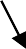 x1
x0
Figure 2.6 Geometrically Newton-Rahpson
Solution: The solution left to the reader as an exercise.

Example 2.9: Perform four iteration of the Newton-Raphson method to
find an approximate root of the equation x3  5x  1  0 near x   0.5 .
0
Solution: Let f (x)  x3  5x 1  0 . Here, f (x)  3x2  5 .

Using the Newton-Raphson method:
f (xk ) ,
x	 x
k 1	k
f (x )
k
we get:
x3  5x   1	2x3 1
xk 1  xk    k	k		k	, for k=0, 1, 2, … .
3x2   5
3x2   5
k
k
Starting with  x0   0.5 , we obtain:
x1  0.176471,
x2   0.201568 ,
34
Chapter 2: Solutions of Equations in one Variable


x3   0.201640 .
The exact value correct to six decimal places is 0.2012640.
Example 2.10: If f(x)=x3-x+1 and x0=1, what are x1 and x2 in the Newton-  Raphson iteration?
  f (x0 ) .
Solution: From the basic formula, x  x
1	0
f (x
0)
Now,  f (x)  3x2 1, and so f (x0 )  f (1)  2 . Also f (x0 )  f (1) 1.
	x   1  1  1 .
1
2	2
Similarly,
 f (x1)  ,
x  x
f (x )   f ( 1 )  5  and  f (x )   f (1)   1 .
2	4
2	1
1	1
f (x
2	8
1)
	x    1   5 / 8   3.
2
2	1 / 4
Theorem 2.3: (Newton-Raphson method theorem) Let  be an unknown  root of f(x)=0 and xn an nth approximation to  in Newton-Raphson method.  Assume that I=[a, b] is an interval containing  and xn such that:
f (x)  0 for all x in I.
Either  f (x)  0  or else  f (x)  0 for all x in I.
There  are  positive  numbers  m  and  M  such  that  m|  f (x) |   and
|  f ( x) | M for all x in I.
M
2m
2
e   where e     x , i=n, n+1.
Then, e	
n1
n	i	i
f (xn ) .
Proof: Since x	 x
(2.4)
n1	n
f (x
n)
35
Chapter 2: Solutions of Equations in one Variable


By Subtracting  from both sides of this equation, we obtain:
    f (xn ) ,
xn1    xn
f (x
n)
 (  xn )2
f ()   f (xn )  (  xn ) f (xn )
f (c) ,	(2.5)
2!
where c lies between xn and . Since f()=0, this may be written:
 (  xn )2
 f (xn )  (  xn ) f (xn )
f (c) .
2!
By substituting the right of (2.5) for –f(xn) in (2.3), we get:
 (  xn )2
(  xn ) f (xn )
f (c)
(  xn )2  f (c)
2!
xn1    (xn   ) 

.
f (x  )
2! f (x  )
n
n
Hence,
(  xn )2
f (c)
  xx1 
2
f (x ) .
n
2 .
 M    x
f (c)  M. Therefore,   x
But 0<m   f (x  )  and
n
n1
n
2m
M
2
Hence,  e		e
.
n1
n
2m
Error Analysis: Now we shall analyze the errors in Newton-Raphson  method. By error, we mean the quantity
en  xn  r.
Let’s assume that f  is continuous and r is a simple zero of f , so that  f (r)  0  f (r) , From the definition of the Newton-Raphson iteration, we  have:
f (xn )   en f (xn )   f (xn ) .
(2.6)
e	 x	 r  x    f (xn )   r  e
n1	n1	n
n
f (x )
f (xn )	f (xn )
n
36
Chapter 2: Solutions of Equations in one Variable


By Taylor’s theorem, we have:
1
2

   ) ,
0  f (r)  f (x   e )  f (x )  e  f (x ) 	e  f  (
n	n	n	n	n
n	n
2
where n is a number between xn and r. From this equation, we have:
1
2
  )
e  f (x )  f (x ) 	e  f  (
n	n	n
n	n
2
Putting this in equation (2.6) yields:
 )	1	f  (r)
1	f (	
2
2
2
n
 Ce  .
e		e
	e
n1	n
n
n
2	f (x  )	2	f (r)
n
This equation tells us that	is roughly a constant times e2 . This
en1
n
desirable state of affairs is called quadratic convergence. It accounts for the  apparent doubling of precision for any iterations of Newton-Raphson  method in many applications.
Example 2.11: Use Newton-Raphson method to find an efficient method  for computing:

(1)  n  a,  a  0 ; n=2, 3, …

(2)  1 ,	a  0 , without using division.
a

Solution (1):	Let x  n a  , then	xn-a=0. We will have	f(x)= xn-a,	and
f (x)  nxn1.
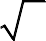 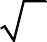 f (xi )	xn   a
1 	a

1n
i
	xi1  xi 	 xi 
 1 	 xi  	xi	for i=0, 1, 2, … .
n1
n 	n
f (xi )	nxi

If,  for  example,  we  wish  to  compute	17 and  begin  with	x0   4 ,  the
successive approximations are as follows: given in rounded forms to  exhibit only correct figures.
x1   4.12 ,
37
Chapter 2: Solutions of Equations in one Variable


x2   4.123106 ,
x3   4.1231056256177,
x4   4.123105625617660549821409856.
The value given by x4 is correct to 28 figures.
Solution  (2):  Let	x  1  ,  then	1  a  0 .  And  let
a	x
f (x)  1  a ,  then
x
f (x)  1 .
x2
1   a
 x	 x    f (xi )   x    xi
 xi   xi   ax2   (2  ax )x , i=0, 1, 2, … .
i	i	i
i1	i	i
 1
f (x )
i
x2
i
If, for example, we wish to compute 1 and begin with x   0.05, the
0
21
successive approximations will be as follows:
x1  0.0475,
x2   0.04761875 ,
x3   0.047619047617188,
x4   0.047619047619048 ,
⁝
1
21
The exact value of
is 0.047619047619048.
Example 2.12: Derive an iteration form for finding the kth root for a>0 by  using Newton-Raphson method? Show that for k=2,
2
2

	
x  	a
x  	a

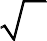 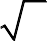 .
2
0


	
 x2  
a 	 x0  	a 
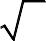 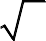 38
Chapter 2: Solutions of Equations in one Variable
k
2

	
x  	a
x  	a

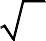 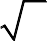 Or for any k:
.
k
0


	
 xk  	a 	 x0  	a 
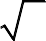 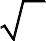 Solution: We have from Example 2.11
a
.
x   1 1  x	
n		k   n1
kxk 1
	
n1
For k=2, we get:
 .
a
x  1  x	

n	2   n1
x
	n1 
By adding and subtracting	a to both sides of the above equation, we get:
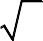  
a
x 	a  1  x	
a .
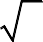 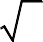 
2   n1
n
x

n1 
a 2
 x
x  	a	
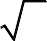 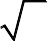 Hence,   n	  n1	 .
xn 	a	a 
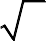 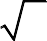  xn1 
a 2
 x
x		a	
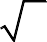 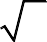 Similarly,   n1	  n2	 .
a	a 
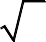 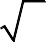 xn1 
 xn2  
2
2

a	x
a

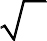 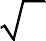 .
n2
Hence, xn 	

xn 	a
a 
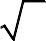 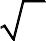  xn2  
2
2

	
x2 	a
x  	a

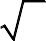 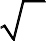 For n=2, we get
.
0


	
 x2  	a 	 x0  	a 
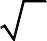 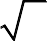 Example 2.13: Derive secant method by using Newton-Raphson method.

Solution: From Newton-Raphson method, we have
f (x	)	  f (xn1)   f (xn )
f (x
n1
x	 x	
. But
n1)
n2	n1
x	 x
f (x	)
n1	n
n1
39
Chapter 2: Solutions of Equations in one Variable
 xn  f (xn1)  xn1 f (xn ) .
	x
n2
x	 x
n1	n
Example 2.14: Prove that the tangent line to the graph of y=f(x) at the
f (xn )  .
points (xn, f(xn)) intersects the x-axis when x  x
n
f (x )
n
Solution: Left to the reader as an exercise.
Example 2.15: Find an approximate root of x3-x-1=0 in [1, 2] with 10-5  accuracy, first by Newton-Raphson method and then by the secant method.

Solution: Left to the reader as an exercise.

2.3.5 Chybeshev Method

We assume for the function f(x) a polynomial of degree two and write it as:
f (x)  a0 x2   a1 x  a2   0,  a0   0 .	(2.7)  We determine a0 , a1 and a2 using the conditions:
fk    f (xk )  a x2   a1 xk   a2
0  k
(2.8)
fk   f (xk )  2a0 xk   a1
fk   f (xk )  2a0 .
On eliminating  ai ' s  from (2.7) and (2.8) we obtain:
f    (x  x  ) f   1 (x  x  )2  f  0.
(2.9)
k	k	k
k	k
2
such that the
Which is the Taylor series expansion of f(x) about x  xk
terms of order (x  xk )3 and higher powers are neglected.  In (2.9), put x  xk 1 , we get:
40
Chapter 2: Solutions of Equations in one Variable

f
2
k
 x  )	.
(2.10)
x	 x      fk    1 (x
k 1	k	k 1	k
f 	2
f 
k	k
f
k
We substitute for (x	 x ) by 	on the right side of (2.10) and obtain:
k 1	k
f 
k
fk	1 f 2 f 
 xk 		k	k , k=0, 1, … .
xk 1
fk	2 fk2 fk
which is called the Chebyshev method.
Example 2.16: Perform two iterations of the Chebyshev method to find an  approximate root of the equation f (x)  x3  5x 1  0 at x0  0.5.

Solution: We have f (x)  x3  5x 1, then f (x)  3x2  5 and f (x)  6x.

Using  x0   0.5 , we get:
f0    f (x0 )  1.375,   f0   f (x0 )  4.25  and  f0 f (x0 )  3 .
f0	1 f 2 f 
	x1   x0  	  	0	0   0.213414 .
f0	2 f02 f0
Also,
f1  f (x1)  0.057350, f1 f (x1)  4.863363 and f1 f (x1) 1.280484.
f1	1 f 2 f 
	x2   x1 	  	1	1   0.201640 .
f1	2 f12 f1
2.3.6 Fixed Point Method
Here, we consider methods for determining the solution to an equation that  is expressed for some function g in the form g(x)=x.
A solution to such an equation is said to be a fixed point of the  function g. If a fixed point could be found for any given g, then every root-  finding problem could also be solved. For example, the root finding
41
Chapter 2: Solutions of Equations in one Variable


problem f(x)=0 has solution that corresponds precisely to the fixed points of
g(x)=x with g(x)=x-f(x).
Example 2.17: The function g(x)=x, 0x1 has a fixed point at each x in  [0,1].
Example 2.18: The function g(x)=x-sin(x) has exactly two fixed points in  [0,1], x=0 and x=1.
The following theorems give sufficient conditions for the existence and  uniqueness of a fixed point.
Theorem 2.4: If gC[a, b] and g(x)[a, b] for all x[a, b], then g has a  fixed point in [a, b]. Further, suppose g'(x) exists on [a, b] and |g'(x)|k<1  for all x(a, b), then g has a unique fixed point r in [a, b].
Proof: If g(a)=a or g(b)=b, the existence of a fixed point is obvious.  Suppose not, then it must be true that g(a)>a and g(b)<b.
Define D(x)=g(x)-x, D is continuous on [a, b] and moreover D(a)=g(x)-  a>0, D(b)=g(b)-b<0.
The intermediate value theorem 1.2.5 implies that there exists
r (a,b ) for which D(r)=0. Thus, g(r)-r=0 and r is a fixed point of g.
Suppose that u and v are both fixed points in [a, b] with uv. By  mean value theorem 1.2.5, a number of c exists between u and v, and hence  in [a, b], with u  v  g(u)  g(v)  g(c) u  v  k u  v  u  v .
This is a contradiction. This contradiction must come from the only  supposition uv. Thus, u=v and the fixed point in [a, b] is unique.
Example 2.19: The equation x3+4x2-10=0 has a unique root in [1, 2]. There  are many ways to change the equation to the form x=g(x) as follows:
42
Chapter 2: Solutions of Equations in one Variable
(a)  x  g1(x)  x  x3  4x2  10 ,
(b)  x  g  (x) 	10  4x,
2
x
(c)  x  g  (x)  1	10  x3 ,
3
2
10
,
(d) x  g (x) 
4
4  x
x3  4x2 10
(e)  x  g5 (x)  x 
.
3x2   8x
To approximate the fixed point of a function g, we choose an initial
	

approximation x  and generate the sequence	x
by letting  xn   g (xn1)
0
n
n0
for each n1. Let x0=1.5
(a) | g1(1.5) || 8.75 | 1 (Diverge).
(b) | g2 (1.5) || 5.17 |1(Diverge).
(c) | g3 (1.5) || 0.6556 | 1(Converge).  If we use  g3 ( x)  to find a fixed point:
x1   g3 (x0 )  1.2870,
x2   g3 (x1)  1.4025,
x3   g3(x2 ) 1.3455,
⁝
x20  g3(x19 ) 1.3652 with error=6.578210-7 .
Theorem 2.5: Let gC[a, b] and g(x)[a, b] for all x[a, b]. Further, let
g'(x) exists on [a, b] with |g'(x)|k<1 for all x(a, b). If P0 is any number in
[a, b], then the sequence defined by Pn=g(Pn-1), n1 will converge to the  unique fixed point P in [a, b], i.e., lim Pn  P .
n
43
Chapter 2: Solutions of Equations in one Variable


Proof: By Theorem 2.4, a unique fixed point exists in [a, b]. Since g maps
	

[a, b] into itself, the sequence
is defined for all n0 and Pn[a, b]
P
n
n0
for all n.
Using |g'(x)|k<1 and the mean value theorem
P1  P    g (P0 )  g (P )    g (0 )  P0   P   k  P0   P  ,  between P0 and P ,
where	0
P2  P  g (P1)  g (P )  g (1) P1  P   k P1  P  k 2 | P0  P | ,
where 1 is between P1 and P ,
⁝
Pn  P  g (Pn 1)  g (P )  g (n 1) | Pn 1  P | k n | P0  P |, where
n 1 is between  Pn 1  and  P .
	

n
Since k<1, lim | P   P | lim k n | P  P || P  P | lim k	 0 and	P
n
n	0	0
n 
converges to P.
n0
n 	n 
Corollary 2.6: If g satisfies the hypotheses of Theorem 2.5, then
kn
Pn    P   1  k  P0    P1	for all  (n  1)

Proof: For n1, the procedure used in Theorem 2.5 implies that

Pn1  Pn     g(Pn )  g(Pn1)    g(c)  Pn   Pn1   k  Pn   Pn1
 kn  P1  P0  .
For some (m>n1)
Pm  Pn   Pm  Pm1  Pm1 	 Pn1  Pn
 Pm  Pm1 + Pm1  Pm2 +…+ Pn1  Pn
 km1  P1  P0  + km2  P1  P0  +…+ kn  P1  P0
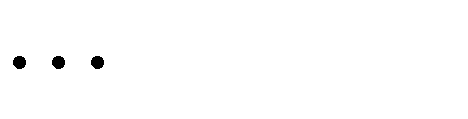 44
Chapter 2: Solutions of Equations in one Variable
 kn{1  k 	 kmn1} P1  P0  .
Let  lim Pm   P , so
n
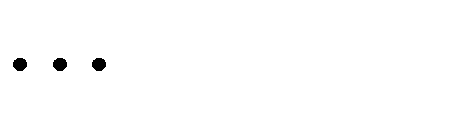 kn


i0
n
i
P1  P0  .
Pn  P  P  Pn   lim Pm  Pn   k	P  P
k  
1	0
1  k
m
Theorem 2.7: Let gC[a, b] and g(x)[a, b] for all x[a, b], and that
|g'(x)|<1 for all x(a, b), then
x=g(x) has a unique fixed point P in [a, b]
For any choice of P0 in [a, b] with Pi+1=g(Pi), i0 lim Pi  P .
i
3. lim P  Pi1  g(P).
P  Pi
i
Proof: P-Pi+1=(P-Pi)g'(i) with i an unknown point between P and Pi.  Since PiP, we must have i P, and that
lim P  Pi1   lim g(  )  g(P).
P  Pi
i
i
Theorem 2.8: Let g(x) be continuous and {Pn} be a sequence generated by  a fixed-point iteration. If {Pn} converges to P, then P is a fixed-point of  g(x).

Proof: Suppose that lim Pn  P . Then we can use the iteration Pn+1=g (Pn)
n
and
P  lim Pn1  lim g(Pn )  g(lim Pn )  g(P).
n	n	n
45
Chapter 2: Solutions of Equations in one Variable


Example 2.20: Let u and v be two roots of the equation x2+ax+b=0. Show
 axi   b
that the iteration form x
converges for u if |u|>|v|, and the
i1
x
i
b
iteration form x	
converges for u if |u|<|v|.
i1
a  x
i
Solution: By using the relations between roots and coefficients of the  polynomials, we have a=-(u+v) and b=uv.
b	b
x
ax   b
i
 a 
Let  g ( xi )  
, then  g(x ) 	.
x2
i
x
i
i	i
	g(u)   b  = uv    v   1, because |u|>|v|.
u2	u2
u
Example  2.21:  Prove  that  the  sequence  defined  by  x   1  x	  2  ,   n  1
n	  n1	
2
x

n1 
converges to	2 for any x0>0.
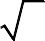 Solution: Let g(x)  1  x  2 , then g(x)  1 1  2  .

2 	x 	2 
2
	x



	g(   2)   1 1  2   0.
2	2

Hence, the sequence converges because g(  2)  0  1.

Order of Convergence
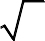 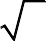 	

Definition 2.1: Suppose that	P
is a sequence that convergences to P
n
n0
and that en=Pn-P for each n0 if a positive constant  and  exists with
46
Chapter 2: Solutions of Equations in one Variable
 ,
	

e	  e
lim Pn1  P  lim en1  	or
then	P
is	said	to
n
n1
n
n P
n e

n0
 P 
n	n
converge to P of order , with asymptotic error  .
Note 2.3: If =1, the method is linear. If =2, the method is called  quadratic, and so on.
Theorem 2.9: Assume that P is a unique fixed point of x=g(x), and let g(x)  be continuously differentiable function  times for all x near P for some
1. Further, assume g(P)  g (P) ...  g( 1) (P)  0 and g( ) (P)  0 ,  then if the initial guess P0 is chosen sufficiently close to P, the iteration  Pn+1=g(Pn),    n0    will    have    the    order    of    convergence      and
g( ) (P)
 !
en1
.
lim	 
n en
Proof: Expand g(Pn) about P, we get:

Pn1  g(Pn )  g(P)  (Pn   P)g(P)  ... 
(Pn   P) 1
( 1)!
(Pn   P)
 !
( 1)
( )
g	(n ),
g	(P) 
for some n between Pn and P. Since P=g(P)
(Pn   P)	 g ( ) (n )
 !
en1
( )
g	(n )   (e  )
.
Pn1  P 
 !
n
g ( ) (n )
 !
g ( ) (P)
 !
e
  .
 lim   n1  lim

n e

n
n
Example 2.22: Show that Newton-Raphson method converge of order two  if f()=0 and f'()0.

Solution: Let g(x)=x-  f (x) , then g()=    f ()    .
f (x)	f ()
47
Chapter 2: Solutions of Equations in one Variable
( f (x))2  f (x) f (x)
 f (x)2
, which implies that g'()=0.
And	g(x)  1 -
We see that g()  0 . This means that Newton-Raphson method converge  of order two because g()  0 .
	
2  2
Example 2.23: Show that	x	 x  3  3ax  a x	is a third order
i1	i
i	i
convergence (cubically convergence) for the calculation of 1 ,	a  0.
a
Solution: Let  g(x)  x3  3ax  a2 x2  and   1 .
a
We see that  g()  ,  g()   0,	g ()  0 and  g()   6   0 .
 2
	
2  2
converges of order three.
 x	 x   3  3ax   a  x
i1	i
i	i
Contraction Mapping
Definition 2.2: A function g is said to be a contraction mapping on an  interval [a, b] if:
g(x)C[a, b] and g(x)[a, b] for all x[a, b].
g satisfies a Lipschitz condition with a Lipschitz constant L<1.  Thus, x, y[a, b] such that
|f(x)-f(y)|<L|x-y| where L<1.
Example 2.24: Is the function g(x)=e-x contraction mapping on [0.4,0.7].
Solution: Since g(0.4)=0.67, g(0.7)=0.5 and also g is decreasing function  on [0.5,0.7], then g(x)[0.4,0.7] for all x[0.4,0.7].
48
Chapter 2: Solutions of Equations in one Variable


We have g'(x)=-e-x and therefore |g'(x)|<0.7 on [0.5,0.7]. Thus, g is a  contraction mapping with L=0.7<1.
Example 2.25: Assume that g maps the interval [a, b] into itself and that a  positive number k exists with |g'(x)|k<1 for all x[a, b]. Theorem 2.5  implies that g has a unique fixed point P in [a, b] and if P0[a, b], the fixed
	

point  sequence	P
converges to P. The convergence will be linear
n
n0
provided that g'(P)0. If n is any positive integer, then:
en+1=Pn+1-P=g(Pn)-g(P)=g'(n)(Pn-P)=g'(n)en,
	

where  is between P and P. Since P
converges to P also converges
n	n
n
n0
	

to	
. Assuming that g'(x) is continuous on [a, b], we have:
n
n0
lim g(n )  g(P).
n
Thus:
e
e
n1

lim	 lim g(
n1
)  g (P) and  lim
n
 g(P) .
n
n  e	n
e
n	n
Hence, fixed point iteration exhibits linear convergence if g'(P)0.

2.3.7 Aitken Method
To find an approximate root of f(x)=0 by using Aitken method, we need an  initial approximate root x0 such that xn+1=g(xn), n=0, 1, … and let P=g(P),  we get:
P-xn-1=(P-xn-2)g'(n-2) where n-2 lies between P and xn-2.  P-xn=(P-xn-1)g'(n-1) where n-1 lies between P and xn-1.
Let M=max|g'(i)|; i=n-1, n and let P* be an approximate value of P. From  the above two equations, we get
P*-xn-1=(P*-xn-2)M,	(2.11)
49
Chapter 2: Solutions of Equations in one Variable


P*-xn=(P*-xn-1)M.

Solving the above two equations yields M= xn  xn1   .
xn1  xn2
From equation (2.11), we obtain:
1
 x	M .
P* 
x
n1	n2
1 M
Substitute M= xn  xn1	in the above equation and add  x2 , 2x x	to
n  n1
n
x	 x
n1	n2
the right hand side of it, we get:
2
 x
x
n	n1
, for n=2, 3, … .
P*  xn2   xn  
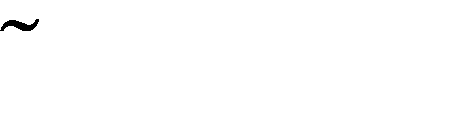 xn   2xn1  xn2

2.3.8 Müller's Method
The method consists of deriving the coefficients of the parabola that goes  through the three points. These coefficients can then be substituted into the  quadratic formula to obtain the point where the parabola intercepts x-axis  that is, the root estimate, (see Figure 2.7). Write the parabolic equation in a  convenient form:
f2(x)=a(x-x2)2+b(x-x2)+c.	(2.12)


Root



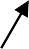 x3 x2 x1 x0
Root estimate
Figure 2.7 Graph of Müller's Method
50
Chapter 2: Solutions of Equations in one Variable


We want this parabola intersect the three points (x0, f(x0)), (x1,f(x1)) and  (x2,f(x2)). The coefficients of equation (2.12) can be evaluated as follows:
f(x1)  f(x0 )
f(x2 )  f(x1)
Let h0=x1-x0, h1=x2-x1, δ  
, δ  
. These can be
0
1
x  x
x   x
1	0
2	1
substituted into equations (2.16) and (2.17) to give
(h0   h1)b  (h0   h1)2 a  h00   h11  h1b 	h2a  h .
1	1  1
which can be solved for a and b. The results can be summarized as:
a  1  0  ,
(2.18)
h1  h0  b  ah1  1,  c  f (x2 ).
(2.19)
(2.20)
Substitute these values into equation (2.12), and solve the equation for x3  we get:
2c
.
x   x  
3	2
b 	b2   4ac
Hence,
2c
.
(2.21)
x   x  
3	2
b 	b2   4ac
The error can be calculated as error  x3  x2 100% .
x3
51
Chapter 2: Solutions of Equations in one Variable


Now, a problem with equation (2.21) is that it yields two roots,  corresponding to the  term in the denominator. In Müller's method, the  sign is chosen to agree with the sign of b. This choice will result in the  largest dominator, and hence will give the root an estimate that is closest to  x2. Once, x3 is determined, the process is repeated. This brings up the issue  of which point is discarded. Two general strategies are typically used:
If only real roots are being located, we choose the two original  points that are the nearest to the new root estimate x3.
If both real and complex roots are being evaluated, a sequential
approach is employed. That is, just like the secant method, x1, x2,  and x3 take the place of x0, x1 and x2.
Example 2.26: Use Müller's method with guesses of x0, x1 and x2=4.5, 5.5  and 5 respectively, to determine a root of the equation f(x)=x3-13x-12.
Note that the roots of this equation are -3, -1 and 4.
Solution:  First,  we  evaluate  the  function  at  the  guesses,	f(4.5)=20.625,  f(5.5)=82.875, f(5)=48 and which can be used to calculate h0=5.5-4.5=1,
h1=5-5.5=-0.5,
    82.875  20.625  62.25 ,    48  82.875  69.75 ,
0	1
5.5  4.5	5  5.5
a  69.75  62.25  15 , b  15(0.5)  9.75  62.25 , c=48.
0.5 1
The square root of the discriminant can be evaluated as:
(62.25)2  4(15)48  31.54461.
Then, because |62.25+31.54451|>|62.25-31.54451|, a positive sign is  employed in the dominator of equation (2.21), and the new root estimate  can be determined as:
52
Chapter 2: Solutions of Equations in one Variable
2(48)  62.25  31.54451
 3.976487 ,
x   5 
3
and	develop	the	error	estimate:	error   1.023513 100%  25.74% .
3.97487
Because the error is large, new guesses are assigned; x0 is replaced by x1, x1  is replaced by x2 and x2 is replaced by x3. Therefore, for the new iteration  x0=5.5, x1=5, x2=3.976487 and the calculation is repeated.
2.3.9 Horner Algorithm
For efficient computation of values of a polynomial, Horner's algorithm is  needed. This algorithm is also known as nested multiplication and as  synthetic division. If a polynomial P of degree n and a complex number z0  are given, Horner's algorithm will produce the number P(z0) and the  polynomial
Q(z)  P(z)  P(z0 ) .
(2.22)
z  z0
The polynomial q is of degree one less than the degree of P. From equation  (2.22), we have:
P(z)=(z-z0)Q(z)+P(z0).
Let the unknown polynomial Q be represented by:
Q(z)=b0+b1z+b2z2+…+bn-1zn-1.
(2.23)
Substitute Q into equation (2.23), the coefficients of like powers of z on the  two sides of the equation can be set equal to each other, we get:
P(z)=(z-z0)Q(z)+P(z0)=b0z+b1z2+…+bn-1zn-b0z0-b1zz0-…-
53
Chapter 2: Solutions of Equations in one Variable


bn-1z0zn-1+P(z0)=(b0-b1z0)z+(b1-b2z0)z2+…+(bn-2-bn-1)zn-1+bn-1zn-  b0z0+P(z0).
By equating the coefficients of like powers of z, we get:
bn-1=an,
bn-2-bn-1z0=an-1 bn-2=an-1+bn-1 z0,
⁝
b0-b1z0=a1 b0=a1+b1z0,
P(z0)-b0z0=a0P(z0)=a0+b0z0.
Horner's algorithm can be written as follows:
The boxed number satisfied P(z0)=b-1.
Example 2.27: Use Horner's algorithm to evaluate P(3), where P is the  polynomial  P(z)  z4   4z3  7z2   5z  2 .

Solution:
Thus, P(3)=19 and we can write P(z)=(z-3)(z3-z2+4z+7)+19.
Horner's algorithm is used also for deflation. This is the process of  removing a linear factor from a polynomial. If z0 is a root of the
54
Chapter 2: Solutions of Equations in one Variable


polynomial P, then z-z0 is a factor of P, and the converse is true. The
P(z) .
remaining roots of P are the n-1 roots of
z  z0
Example 2.28: Deflate the polynomial P(z)  z4  4z3  7z2  5z  2 using
the fact that 2 is one of its roots.

Solution:
P(z)=(z-2)(z3-2z2+3z+1).
A third application of Horner's algorithm is in finding the Taylor expansion  of a polynomial about any point.
Let
P(z)=anzn+an-1zn-1+…+a1z+a0=cn(z-z0)n+cn-1(z-zo)n-1+…+c1(z-zo)+co.
Note that P(z0)=c0 so that this coefficient is obtained by applying Horner's
algorithm to the polynomial P with the point z0. The algorithm also yields  the polynomial:
q(z)   p(z)  p(z0 )  c  (z  z  )n1  c	(z  z  )n2   ...  c   q(z  )  c .
n	0	n1	0	1	0	1
z  z
0
This process is repeated  until all coefficients ck are found, we get
P(k ) (z0 )
ck 
.
k !
Example 2.29: Find the Taylor expansion of the polynomial in Example
2.28 about the point z0=3.
55
Chapter 2: Solutions of Equations in one Variable


Solution:
cn-4=c0
-3=c1
 P(z)=(z-3)4+8(z-3)3+25(z-3)2+37(z-3)+19.

2.3.10 Bairstow's Method
Bairstow's method is an iterative approach related to both Muller and  Newton-Raphson methods. To permit the evaluation of complex roots,
Bairstow's method divides the polynomial into
fn(x)=a0+a1x+a2x2+…+anxn,	(2.24)
by a quadratic factor x2-rx-s. If this is done to equation (2.24), the result is a  new polynomial:
fn-2(x)=b2+b3x+b4x2+…+bnxn-2 ,  with a remainder:
R=b1(x-r)+b0.
(2.25)
(2.26)
As with normal synthetic division, a simple recurrence relationship can be  used to perform the division by the quadratic factor:
56
Chapter 2: Solutions of Equations in one Variable
bn=an,
bn-1=an-1+rbn,
bi=ai+rbi+1+sbi+2 for i=n-2, n-1, …, 0.
(2.27)
The quadratic factor is introduced to allow the determination of complex  roots. This relates to the fact that, if the coefficients of the original  polynomial are real, complex roots occur in the conjugate pairs. If
x2-rx-s is an exact divisor of the polynomial, complex roots can be  determined by the quadratic formula. Thus, the method is reduced to
determine the values of r and s which make the quadratic factor an exact  divisor. In other words, we seek those values that make the remainder term  equal to zero.
Inspection of equation (2.27)  leads us to conclude  that for the
remainder to be zero. Because it is unlikely that our initial guesses at the  values of r and s will lead to this result, we must determine a systematic  way to modify our guesses so that b0 and b1 approach zero. To do this,  Bairstow's method uses a strategy similar to the Newton-Raphson  approach. Because both b0 and b1 are functions of both r and s, we get:
b (r  r, s  Δs)  b   b1 Δr  b1 Δs  
1	1
r	s	 

b
b
b0 (r  r, s  s)  b0 	0 r 	0 s

r

s
b1 r  b1 s  b
1

r	s

(2.28)
b
b
0  r   	0  s  b0 ,

r	s
by neglecting second and higher-order terms. Let
cn   bn ,
(2.29)
57
Chapter 2: Solutions of Equations in one Variable
(2.30)
(2.31)
cn1  bn1  rcn ,
ci   bi   rci1  sci2
for i  n - 2, n - 3, ..., 1,
b
b	b
b
0
0
1
1
where
 c ,
	 c	and	 c . Then, the partial derivatives
1	2	3
r	s	r	s
can be substituted into equations (2.28) to give:
c2r  c3s  b1,
c1r  c2s  b0.
These equations can be solved for r and s, which can in turn be  employed to improve the initial guesses of r and s. At each step, an  approximate error in r and s can be estimated, as in
error  r 100%,
(2.32)
r
r
and
error
 s 100%.	(2.33)
s
s
When both of these error estimates fall below a prespecified stopping  criterion errorr, errors the values of the roots can be determined by:
r 	r2   4s
.	(2.34)
x 
2
At this point three possibilities exist:
The quotient is a third order polynomial or greater. For this case,  Bairstow's method would be applied to the quotient to evaluate new
values for r and s. The previous values of r and s can serve as the  starting guesses for this application.
	The quotient is quadratic. For this case, the remaining two roots could  be evaluated be evaluated directly with equation (2.34).
The quotient is a first order polynomial. For this case, the remaining  single root cam be evaluated simply as:
58
Chapter 2: Solutions of Equations in one Variable
x  s .	(2.35)
r
Example 2.30: Employ Bairstow's method to determine the roots of the  polynomial f5(x)=x5-3.5x4+2.75x3+2.125x2-3.875x+1.25, use initial guesses  of r=s=-1 and iterate to a level of 1%.

Solution: Equations (2.27) and (2.29-2.30) can be applied to compute:
b5=1, b4=-4.5,
c5=1, c4=-5.5,
b3=6.25,  c3=10.75,
b2=0.375,  c2=-4.875,
b1=-10.5,	b0=11.373,  c1=-16.373.
Thus, the simultaneous equations to solve for r and s are:
-4.875r+10.75s=10.5
-16.375r-4.875s=-11.375,
which can be solved for r=0.3558 and s=1.1381. Therefore, our original  guesses can be corrected to:
r=-1+0.3558=-0.6442  s=-1+1.1381=0.1381
and the approximate errors can be evaluated by equations (2.32) and (2.33),
error   0.3558 100%  55.23%,
r
-0.6442
error
  1.1381 100%  824.1%.
s
0.1381
Next, the computation is repeated using the revised values for r and s.  applying equations (2.27) and (2.29-2.30) yields:
b5=1,  b4=-4.1442,		b3=5.5578,  b0=2.1304, c5=1,	c4=-4.7884,  c1=4.7874.
Therefore, we must solve:
-8.3454r+8.7806s=1.8013
b2=-2.0276,	b1=-1.8013,  c3=8.7806,	c2=-8.3454,
59
Chapter 2: Solutions of Equations in one Variable


4.7874r-8.3454s=-2.1304
for r and s, yields r =0.1331 and s=0.3316, which can be used to  correct the root estimates as:
r=-0.6442+0.1331=-0.5111,
errorr  26.0%
errors    70.6% .
s=0.1381+0.3316=0.4697,
The computation can be continued, with the result that after 4  iterations the method converges on values of r=-0.5 ( errorr  0.063% ) and
s=0.5 ( errors  0.040% ). Equation (2.34) can then be employed to evaluate  the roots as:
0.5 	(0.5)2  4(0.5)
x 
 0.5,	-1.0 .
2
At this point, the quotient is the cubic equation f(x)=x3-4x2+5.25x-2.5.  Bairstow's method can be applied to this polynomial using the results of the  previous step, r=-0.5 and s=0.5, as starting guesses. Five iterations yield  estimates of r=2 and s=-1.249, which can be used to compute:
2 	22  4(-1.249)
x 
 1  0.499i .
2
At this point, the quotient is a first order polynomial that can be directly  evaluated by (2.35) to determine the fifth root: 2

2.3.11 Rostam-Kawa Method
Using fourth order Taylor series, the nonlinear equation (2.1) can be  written as follows:
(x   )2	(x   )3	(x   )4
(4)
f ( ) (x   ) f ( ) 	f ( ) 	f  ( ) 	f	( )  0 , (2.36)
2!	3!	4!
where  is the initial approximation for a zero of equation (2.1).
60
Chapter 2: Solutions of Equations in one Variable


To construct two types of iterative methods, equation (2.36) can be  rewritten as follows:
x  c  N (x) ,	(2.37)
where
c      f ( ) ,
(2.38)
f ( )
and
N (x)   (x   )		
2
(x   )3	(x   )4
(4)
( ) .
(2.39)
2 f ( )  f  ( )  3! f ( )  f   ( )  4!  f ( )  f
The derivation of the iterative methods was followed as follows:  Suppose a solution of equation (2.37) by having the series form:

x   xi .
i0
(2.40)
The nonlinear operator N can be decomposed as:


	
	
i
i1
 
	
	
N (	x )  N (	x )  .
(2.41)
N	x	 N (x  ) 
i 
0
j
j
 i0		i1 	j0

j0
From equations (2.37), (2.40) and (2.41), we get
  	i


i1
x   xi   c  N (x0 )  N ( x j )  N ( x j ) .
(2.42)
i1 	j0

i0
j0
We define the recurrence relation as:
x0   c ,
x1  N(x0 ) ,
x2   N(x0   x1)  N(x0 ),
⁝
xn   N(x0   x1 	 xn1)  N(x0   x1 
n  1, 2,... .
(2.43)
 xn2 ) ,
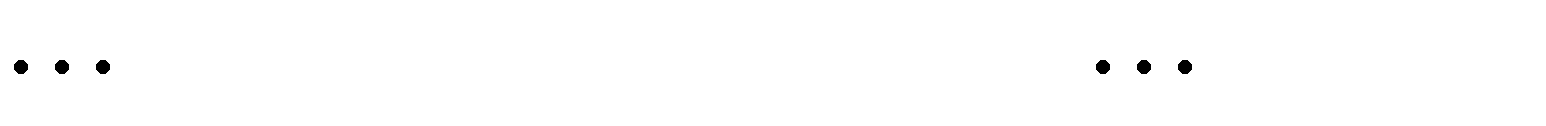 Then,
61
Chapter 2: Solutions of Equations in one Variable

X n = x0   x1  x2  	 xn   N(x0   x1 	 xn1) , n  1, 2,...  (2.44)  denotes the (n+1)-term approximation of x. From (2.44), for n=1 and  (2.39), we get:
x  X1  x0   x1  c  N(x0 )
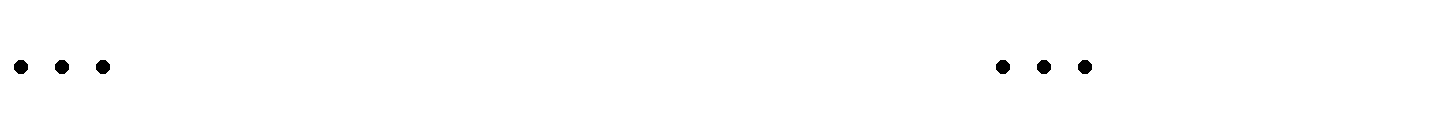 f ( )
f ( )


2
(x    )
(x0    )3	(x0    )4
(4)
= 

f (
( ) 	f
4!  f ( )
( )
+ 
0
) 	f
3! f ( )

2  f ( )



     f ( )  (x0    )2	 (x0    )3
 (x0    )4
(4)
 	( )
( ) .
 f ( )	2  f ( )   f  (  )	3! f ( )  f
4!  f ( )  f
	
Using the above relations, the following two-step iterative method for  solving (2.1) can be suggested as follows:
For a given x0 , compute the approximate solution xn1 by the following
iterative schemes:
f (xn ) ,


y  x
f (x  )  0
n	n
n
f (x  )
n
 (RK1)

( y   x  )2
( y   x  )3
( y   x  )4

(4)
n	n
n	n	
6  f (xn )
n	n	
24  f (xn )
x	 y 
f (x  ) 
f  (x  ) 
f	(x )
n1	n	
n 
n
n

  2 f (xn )
for n  0, 1, 2, ....
Again, from (2.44), for n=2 and (2.39) we get:
x  X2   x0   x1  x2   c  N(x0   x1)
(x0  x1   )3  6  f ( )
(x0  x1   )4  24  f ( )

f ( )	 (x0  x1   )2
(4)
f  ( ) 
f	( )
= 	+	f ( ) 
f ( )	2 f ( )



     f ( )  (x0   x1   )2
 (x0   x1   )3	 (x0   x1   )4
(4)
f ( )	f  ( )	f	( ) .
 f ( )	2 f ( )	6  f ( )	24  f ( )
	
By using this, we can suggest and analyze the following three-step iterative  method for solving nonlinear (2.1) as follows:
62
Chapter 2: Solutions of Equations in one Variable

For a given x0 , compute the approximate solution xn1 by the following  iterative schemes (RK2):
f (xn ) ,
f (xn )  0 ,	(2.45)
y   x
n	n
f (x )
n

(xn ) ,  (2.46)

z   ( yn   xn )
2
 ( yn   xn )3	 ( yn   xn )4
(4)
f (xn )
f  (xn )
n
  2 f (x  )
6  f (x  )
24  f (x  )  f

n
n
n
( yn   zn   xn )2
( yn   zn   xn )3

x	 yn
f (xn )
f   (xn )
n1
2 f (x )
6 f (x )
n
n
( yn   zn   xn )4
(4)
f	(xn ) ,  n=0, 1, 2, … .	(2.47)
24 f (x )
n
This is called three-step iterative method for solving nonlinear (2.1).
The convergence analysis of three-step iterative method (i.e. RK2) is  studied by the following theorem.
Theorem 2.10: Let r  I be a simple zero of sufficiently differentiable  function f : I  R  R for an open interval I. If x0 is sufficiently close to r,  then the three-step iterative method defined by RK2 has a fourth-order
convergence.
Proof: Let r be a simple zero of f . Since f is sufficiently differentiable,  by expanding f (xn ) about r , we get:
 (xn   r)2

.	(2.48)
f (x  )   f (r)  (xn   r) f  (xn )
f (xn ) 
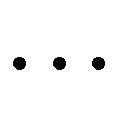 n
2!
From (2.48), we get:
2
3
4
5

(2.49)
f (x  )   f  (r)[e   c e   c e   c e   c e  	],
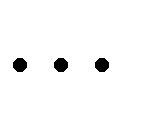 n	n	2  n	3  n	4  n	5  n
1  f (k ) (r)
where en  xn  r and ck  k !  f (r)  for k  2,3,	.
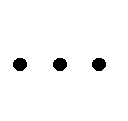 Differentiate (2.49) four times with respect to xn we get:
63
Chapter 2: Solutions of Equations in one Variable
2
3
4
5


f (x ) 
f  (r)[1 2c
e   3c e   4c e   5c e   6c e  
],	(2.50)
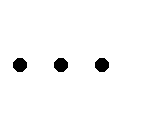 n
2  n
3  n	4  n
5  n	6  n
2	3
4
5

],(2.51)
f  (x ) 
f (r)[2c   6c
e  12c e   20c e   30c e   42c e  
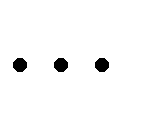 n
2	3 n
4 n	5 n
6 n	7 n
2	3
4
5


f  (x
)  f (r)[6c  24c e   60c e  120c e   210c e   336c e  
],
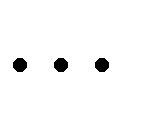 n
3	4  n	5  n
6  n
7  n
8  n
(2.52)
(4)	2
3
4
5

f	(x  )  f  (r)[24c  120c e   360c e   840c e  1680c e   3024c e  	] .
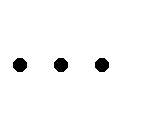 n
4
5 n
6 n
7 n
8 n
9 n
(2.53)
Now, from (2.49)-(2.53), we have
f (xn )   e
 c e2   2(c2   c  )e3   (7c c   4c3   3c  )e4   (10c c   4c   6c2
n	2   n	2	3	n	2   3	2	4	n	2   4	5	3
f (x )
n
(2.54)
20c3c2  8c4 )e5 	,
2	2	n
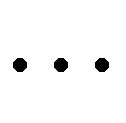 f (xn )  2c
 (6c3   4c2 )e
2	n
 (12c
18c2c3   8c3 )e2   (48c c2  18c2   32c c
2	n	3 2	3	2 4
2
4
f (x  )
n
20c5 16c4 )e3  (90c c2  60c c  120c c3  80c c2  50c c   30c  32c5)e4
2	n	2 3	3 4	3 2	4 2	2 5	6	2	n

(288c2c3c4   48c2  192c c3  90c c  120c c2   42c   72c c   54c3
4	4  2	5  3	5  2	7	2  6	3

324c2c2  288c c4  64c6 )e5 	,	(2.55)
3   2	3  2	2	n
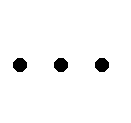 f (xn )  6c
 (24c4  12c2c3 )en   (60c5  18c2   48c c   24c c2 )e2   (72c c2   96c c
3	2 4	3 2	n	2 3	3 4
3
f (x  )
n
120c6 120c2c5  96c4c2  48c3c3)e3  (384c2c3c4  96c2  210c3c5  210c7
2	2	n	4

54c3  216c2c2  240c c2 192c c3  96c c4 )e4  (360c c   840c c c
3	3  2	5  2	4  2	3  2	n	5  4	5  2  3

336c8  396c6c3  360c4c2  384c c2 1152c c c2  324c c3  576c2c3
3	2  4	4  3  2	2  3	3  2

420c2c7  480c6c2  480c c3  384c c4 192c c5 )e5 	,	(2.56)
2	5  2	4  2	3  2	n
and
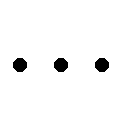 f (4) (xn ) 
2	2
24c4  (120c5  48c2c4 )en  (360c6  72c3c4  240c2c5  96c4c2 )e2  (840c7
f (x  )
n
96c2  360c c  288c c c  720c c   480c c2 192c c3)e3  (600c c
4	5  3	4  2  3	2  6	5  2	4  2	n	5  4
64
Chapter 2: Solutions of Equations in one Variable
384c2c2  1080c c   216c c2  1440c c c   864c c c2  1680c c  1440c c2
4	6  3	4  3	5  2  3	4  3  2	2  7	6  2

960c5c3  384c c4 )e4  (1584c c   600c2  2400c c c   576c2c  1152c2c2
2	4  2	n	4  6	5	5  2  4	4  3	4  2

2520c3c7 1080c5c2 1296c c c2  4320c c c   4320c c c2  2304c c c3
3	4  2  3	3  2  6	3  5  2	3  4  2
(2.57)
3360c2c   2880c c3 1920c c4  768c c5 )e5 	.
2  7	6  2	5  2	4  2	n
From (2.45) and (2.54), we get:
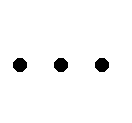 yn  r  c2e2  2(c  c2 )e3  (7c c  4c3  3c )e4  (4c
n	3	2	n	2  3	2	4	n	5
10c2c4   6c2
3

(2.58)
20c3c2  8c4 )e5 	,
2	2	n
From (2.58), we obtain:
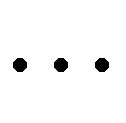 yn   xn   en   c2e2   2(c3  c2 )e3  (7c2c3  4c3  3c4 )e4
n	2	n	2	n
(2.59)
(4c5 10c2c4  6c2  20c c2  8c4 )e5 	,
3	3  2	2	n
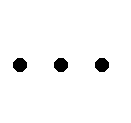 ( yn  xn )2  e2  2c e3  (5c2  4c3)e4  (18c2c3  6c4 12c3)e5 	,
n	2  n	2	n	2	n
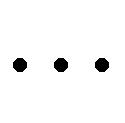 (2.60)
(2.61)
( yn  xn )3  e3  3c e4  (6c3  9c2 )e5 	,
n	2  n	n
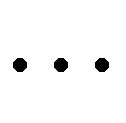 and
( yn  xn )4  e4  4c e5 	.	(2.62)
n	2  n
From (2.46), (2.55), (2.56), (2.57), (2.60), (2.61) and (2.62), we get:
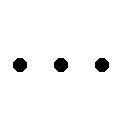 zn   c e2   (4c2   2c )e3  (14c c   3c  13c3)e4   (12c2   64c c2   20c c
3	n	2  3	4	2	n	3	3  2	2  4
.
2   n	2
(2.63)
5c5   38c4 )e5  
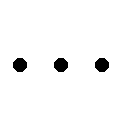 2	n
From (2.59) and (2.63), we get:
zn  yn  xn  en  2c2e3  (7c2c3  9c3 )e4  (6c2  44c3c2 10c2c4  c5
2  n	2	n	3	2
(2.64)
38c4 )e5 	,
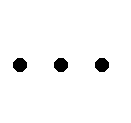 2	n
(2.65)
(zn  yn  xn )2  e2  4c2e4  (18c3 14c2c3 )e5 	,
n	2  n	2	n
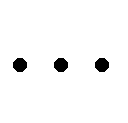 (2.66)
(zn  yn  xn )3  e3  6c2e5 	,
n	2  n
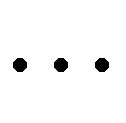 and
65
Chapter 2: Solutions of Equations in one Variable
(zn  yn  xn )4  e4  8c2e6 	.	(2.67)
n	2  n
Now, from (2.47), (2.55)-(2.58), (2.65), (2.66) and (2.67), we get:
en1  4c3e4  (6c2 10c2c4  5c5 18c4 )e5 	,
2  n	3	2	n
where en1  xn1  r .
This shows that the three-step method (i.e. RK2) has fourth-order  convergence.
Example 2.31: Find an approximate root of the following functions:
f1(x)  sin2 x  x2  1and  x0   3 ,   f2 (x)  x2   ex   3x  2and  x0   2 ,  f3 (x)  x3  10 and  x0   1.5 ,
by using Newton-Raphson, RK1 and RK2 methods. ( Use the following  stopping criteria: xi1  xi   for  105 and 1010 .)
Solution: After using the Newton-Raphson (NR), RK1 and RK2 methods,  we get the following results:
Table 2.1 Approximate results for f1(x)  sin2 x  x2 1and x0  3
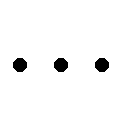 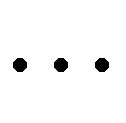 Table 2.2 Approximate results for f2 (x)  x2  ex  3x  2and x0  2
66
Chapter 2: Solutions of Equations in one Variable
Table 2.3 Approximate results for f3 (x)  x3 10 and x0  1.5
2.3.12 Rostam-Shno Method

Consider the linear combination of the following two formulas:
f (xn ) )
f (x  )  f (x
n
n
f (x )
, (Porta and Pták method)
(2.68)
xn1  xn 
n

f (xn )
and
f (xn ) )
f 2 (x  )  2 f (x  ) f (x
n	n	n
f (x )
xn1  xn 	n	,
(Zhou)
(2.69)
f (xn ) )
f (xn ) f (xn )  3 f (xn ) f (xn
f (x )
n
which are a modification of Newton-Raphson method with third-order  convergence, to produce a class of high-order iterative methods, we  combine (2.68) and (2.69) as follows:
f (xn )  f ( yn )	f 2 (xn )  2 f (xn ) f ( yn )
xn1  xn   
f (x  )	 (1   ) f (x  ) f (x  )  3 f (x  ) f ( y  ) ,  (2.70)
n	n	n	n	n
where    R  , and
y    x     f (xn )  for n  0, 1, … .
(2.71)
n	n
f (x )
n
Obviously,  for  1,  formula  (2.70)  reduces  to  (2.68),
(2.69) for    0 .
while we have
67
Chapter 2: Solutions of Equations in one Variable


The convergence analysis of the formula (2.70) and the discussion of the  choices of the parameter  are considered by the following theorem:
Theorem 2.11: Assume that the function f (x) is sufficiently smooth in a  neighborhood of its root  with f ( )  0 . Then, the iterative method is  defined by (2.70) convergence of order four to  in a neighborhood of 
if    1 .
3
Proof: By using Taylor’s expansion, we have
2	3	4	5
f (x  )   f ()[e   c e   c e   c e   O(e  )],
(2.72)
n	n	2  n	3  n	4  n
n
2	3
4
5

)[1 2c
(2.73)
f (x )  f (
e   3c e   4c e   5c e   O(e  )],
n
2  n
3 n
4  n
5  n
n
where
f ( j ) ( )
c j    j! f ( )  for j=2, 3… and  en   xn     .
Dividing (2.72) by (2.73), gives us:
f (x)   e
 c e2   (2c2   2c )e3   (7c c   4c3   3c  )e4   O(e5 ) . (2.74)
n	2   n	2	3	n	2   3	2	4	n	n
f (x)
Subsequently, from (2.71) and (2.74), we get:
y      c e2   (2c   2c2 )e3  (4c3  3c   7c c )e4   O(e5 ) .
(2.75)
2   n	3	2	n	2	4	2   3	n	n
n
Also, by Taylor series, we have:
2
)[2c e   (2c  2c2 )e3  (5c3  3c  7c c )e4  O(e5 )]. (2.76)
f ( y  )  f (
n
2  n	3	2	n	2	4	2  3	n	n
So, from (2.72) and (2.76)
2
2	3
3
4
5
)[e   2c e   (2c   2c  )e   (5c   3c   7c c )e   O(e  )]
f (x  )  f ( y  )  f (
n	n
n	2 n
3	2	n
2	4	2  3	n
n
(2.77)
From (2.77) and (2.73) we have:
68
Chapter 2: Solutions of Equations in one Variable
f (xn )   f ( yn )  e
 2c2e3   (7c c   9c3 )e4   O(e5 )  .
2  n	2  3	2	n	n
(2.78)
n
f (x )
n
Also, from (2.72) and (2.76), we have:
2	2
3
3
4
5
)[e   2c e   (4c   3c
)e   (14c c  10c   5c )e   O(e  )] ,
f (x )  2 f ( y  )  f (
n	n
n	2 n
2	3	n
2  3	2	4	n
n
(2.79)
and
2
2
3
3
4
5

)[e  2c e  (6c  5c )e  (21c c 15c  8c )e  O(e )].
f (x  )  3 f ( y  )  f  (
n	n
n	2 n
2	3	n
2  3	2	4	n
n
(2.80)
Dividing (2.79) by (2.80) gives us:
f (xn )  2 f ( yn )  1  2c e
 3c3e2   (3c   2c c   c3 )e3   Oe4 .  (2.81)
n	4	2  4	2	n	n
2  n
f (xn )  3 f ( yn )
From (2.72), (2.73) and (2.76), we get:
f 2 (xn )  2 f ( yn ) f (xn )
 en   c2e3  (5c c   3c3c )e4   O(e5 ) .  (2.82)
2 n	2 4	2 3	n	n
f (xn ) f (xn )  3 f ( yn ) f (xn )
From (2.70), (2.78), (2.82) and en1  xn1   , we get:
2	2	3
3	3	4
5
e	 (3c   c  )e   (12c c   5c
c  12c   3c  )e   O(e  ).	(2.83)
n1	2	2	n	2   3	2   3	2	2	n	n
From equation (2.83), we see that the method defined by (2.70) is cubically

convergent for any (  1)  R . Furthermore, when   1 , the method has
3	3
1
2	2
c	 c	 0 for  	. Replacing
fourth-order of convergence because 3
2	2
3
	in (2.70) by 1 , we obtain the following method with fourth-order
3
convergence:
For the given x 0 , calculate x1 , x2 , … such that
f 2 (xn )  2 f (xn ) f ( yn )  f 2 ( yn )
xn1  xn 
Where:
,
f (xn )( f (xn )  3 f ( yn ))
69
Chapter 2: Solutions of Equations in one Variable
y    x     f (xn )  for n  0, 1, … .
n	n
f (x )
n
Example 2.32: Find an approximate root of the following functions:

f1(x)  sin2 x  x2  1and  x0   3 ,
f	x2	2
2 (x)  xe	 sin  x  3cox  5 and  x0   1,
f3 (x)  x2   ex   3x  2 and  x0   1.5 ,
by using Newton-Raphson (NR), Porta and Pták (PP), Zhou (ZM) and
Rostam-Shno (RS) methods. The following stopping criterion is used:
xi1  xi    1014 .
Solution: After using the NR, PP, ZM and RS, we get the following  results:
Table 2.4 Approximate results for f1(x)  sin2 x  x2 1and x0  3
2	2
Table 2.5 Approximate results for f2 (x)  xex   sin  x  3cox  5and
x0  1
Table 2.6 Approximate results for f3 (x)  x2  ex  3x  2 and x0  1.5
70
Chapter 2: Solutions of Equations in one Variable


EXERCISES 2
Starting with the intervals [0.5, 0.6], use 3 steps of the Bisection  method to find a smaller interval containing a root of  f(x)=exp(x)−2cos(x). What will be the length of the final interval after  10 steps of the method?
Rearranging the equation x3=0.5, gives the iterative formula xn+1=g(xn),  where g(x) = (2x2)-1.
Starting with x0 = 1, compute the xn up to n=6, and describe what is
happening.
Explain the behavior of (a) by evaluating g'(x) at x=2-1/3.
 xn	1
(c) Repeat (a) and (b) for the two iterative schemes x
and
n1
2	4x2
n
 2xn	1
. In particular: which of them gives faster convergence,
x
n1
3	6x2
n
and why? [Work to four decimal places.]
2.3 Apply the Regula-Falsi method for 3 steps starting with x0  0, x1  1
1
to find approximations to the root of f (x) 
 3 .
x  1	4
2.4 Use the method of false position to find the smallest root of the
equation  f (x)  2sin(x)  x  2  0 , stopping when
Compare the results obtained when you use
the bisection method,
the method of false position, and
f (xn )  5*105 .
(c) the secant method with the starting values of 0.7 and 0.9 to solve
the equation 3sin(x)  x  1 .
x
71
Chapter 2: Solutions of Equations in one Variable


If we are asked to find the root of f(x) = x2 − 1 in [0,2], give a function
g(x) for which the root is a fixed point.
State the criteria for the function g(x) to have a fixed point in the
interval [a, b]. Does the function g(x)=	x have a fixed point in the  interval [0.5,2]?
State the criteria for a function g(x) used in a fixed point iteration  method	to	converge	on	an	interval	[a,	b].	Does	the	function
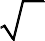 g(x)  0.5x  1	meet these criteria on the interval [1, 2]?
x
Solve   4cos(x)  2x	with  an  accuracy  of  101 ,  by  using  Newton-  Raphson method.
Find the positive root of cos(x)  x ex  0 for two steps, use false  position method.
Use Secant method to write the iterative formula for finding	8 .
For what values of x0 and x1 can the secant method be used to solve  the following equation?
f (x)  4x  7  0.
x  2
Write three rearrangements of 4 x3  ex  0 which are converges, use  fixed point method.
Use Aitken  method  to  find  the  approximate  root of	f (x)  x  e x ,
x0   1 for only two steps.
Show that f (x) 1 xe1x has a double root at x=1.
72
Chapter 2: Solutions of Equations in one Variable
1	1
2.16  The equation  2e x  
has two roots which is greater than
x  2	x  1
-1. Calculate these roots correct to three decimal places, use Bisection  method.
Find an approximate root of x log10 (x) 1.2  0, , use False position
method.
Can	Newton-Raphson	method	be	used	to	solve	f(x)=0	if
f (x) 	x  3 and the starting value is x0=4? Explain your answer.
Find an approximate root of x3  x 1  0  in [1, 2] with an 105    of  accuracy, first by Newton-Raphson method and then by secant method.
How should the constants k be chosen to ensure the fastest possible
2
k x   x	1
n	n
.
convergence with the iteration formula xn1 
k  1
Use the fixed-point iteration to find an approximation to the fixed  point that is accurate to within 102 for g(x)    0.5sin(x) on the  interval x [0,  ] .
Find the third approximation to the (5)1/3 using the bisection method.
2.23 Find the order of convergence for x	 1 x (1  a ) at	a .
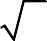 x2
n1	n
2
n
Use Newton-Raphson method to solve the non-linear equation  x3  3 x2 (2 x )  3 x(4 x )  8 x  0 , where x0  0.5 , for only one  step.
Which of the following iteration forms
1.  xn1  xn (3  3cxn   c2 x2 )	2.  xn	 x  (2  cx  )
n	1	n	n
should be used for finding an approximate value of	1 ? Explain your
c
answer.
73
Chapter 2: Solutions of Equations in one Variable


2.26	Find	a,	b	and	c	so	that	the	order	of	the	iteration	form
2
2  5
for 3 d  becomes as high as possible.
x	 ax	 cd  x
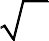 n1	n	n
2.27 Consider the iteration form	x	 x   f (xn ) , n  0,1, 2,...	where
n1	n
g(x )
n
g(x)  f (x  f (x))  f (x) . Show that this is quadratically convergent,
f (x)
under suitable hypotheses.
2.28 Suppose a zero of g(x)=x is approximated by bisection. How many
iterations of the bisection method on [-1, 4] are sufficient to compute a  solution to g(x)=x to error less than 10-6 ?
Find	the	conditions	on		to	ensure	that	the	iteration
xn1  xn  f (xn ) , n=0, 1, … will converge linearly to the zero of f if  started near the zero.
Starting with the interval [1.1, 1.2], use 3 steps of the bisection
method to find a smaller interval containing a root of f(x)=ex-2-x. Give  the interval after the 3 steps, the estimate for the root, and the maximum  error.
Newton-Raphson method converge to r of order two if f (r)  0 and
f (r)  0 . What special properties must a function f have if Newton-  Raphson method applied to f converges cubically to a zero of f ?
2.32  Show  that  the  sequence	p    1	converges  linearly  to	p  0 ,  and
n
n
determine the number of the terms required to have | pn  p | 5102 .
74